6.006- Introduction to Algorithms
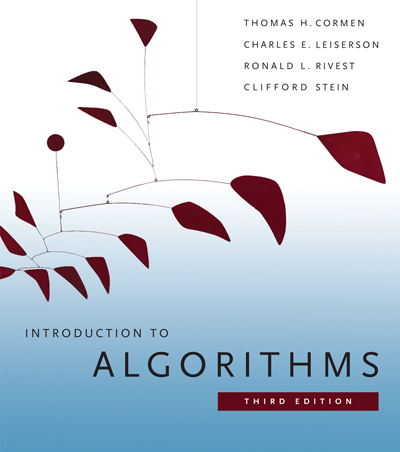 Lecture 12
Prof. Constantinos Daskalakis
CLRS 22.2-22.3
Graphs
G=(V,E)
V a set of vertices
Usually number denoted by n
E Í V ´ V a set of edges (pairs of vertices)
Usually number denoted by m
Note m ≤ n(n-1) = O(n2)
Flavors:
Pay attention to order of vertices in edge: directed graph
Ignore order: undirected graph
Then only n(n-1)/2 possible edges
Examples
Undirected
V={a,b,c,d}
E={{a,b}, {a,c}, {b,c}, {b,d}, {c,d}}
Directed
V = {a,b,c}
E = {(a,c), (a,b) (b,c), (c,b)}
a
a
b
c
b
c
d
Pocket Cube
2 ´ 2 ´ 2 Rubik’s cube
Configurations are adjacent, if one can be obtained from the other by quarter turns
Basic Question: is solved state reachable with such moves from the starting state?
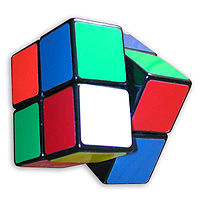 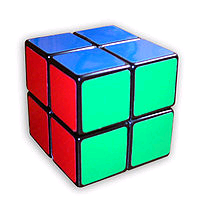 Representation
To solve graph problems, must examine graph
So need to represent in computer
Four representations with pros/cons
Adjacency lists (of neighbors of each vertex)
Incidence lists (of edges from each vertex)
Adjacency matrix (of which pairs are adjacent)
Implicit representation (as neighbor function)
Example
a
c
b
Searching Graph
We want to get from current Rubik state to “solved” state
How do we explore?
Breadth First Search
Start with vertex v
List all its neighbors (distance 1)
Then all their neighbors (distance 2)
Etc.
Depth First Search
Like exploring a maze
From current vertex, move to another
Until you get stuck
Then backtrack till you find a new place to explore
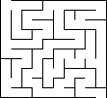 Problem: Cycles
What happens if unknowingly revisit a vertex?
BFS: get wrong notion of distance
DFS: may get in circles
Solution: mark vertices
BFS: if you’ve seen it before, ignore
DFS: if you’ve seen it before, back up
Breadth First Search (BFS)
Outline
Initial vertex s
Level 0
For i=1,…  grow level i
Find all neighbors of level i-1 vertices 
(except those already seen)
i.e. level i contains vertices reachable via a path of i edges and no fewer
s
Level 3
Level 2
Level 1
Example
1
0
2
a
s
d
f
3
1
z
x
v
c
2
3
2
z
a
d
f
s
x
c
v
Outline
Initial vertex s
Level 0
For i=1,…  grow level i
Find all neighbors of level i-1 
(except those already seen)
i.e. level i contains vertices reachable via a path of i edges and no fewer
Where can the other edges of the graph be?
Only between nodes in same or adjacent levels
s
Level 3
Level 2
Level 1
Example
1
0
2
a
s
d
f
3
1
z
x
v
c
2
3
2
z
a
d
f
s
x
c
v
Algorithm
BFS(V,Adj,s)
level={s: 0}; parent = {s: None}; i=1
frontier=[s]                      	  #previous level, i-1
while frontier
next=[]                           	       #next level, i
for u in frontier
for v in Adj[u]
if v not in level	    #not yet seen	level[v] = i           #level of u+1	parent[v] = u	next.append(v)
frontier = nexti += 1
Analysis: Runtime
Vertex v appears at the frontier at most once
Since then it has a level
And nodes with a level aren’t added again
Total time spent adding nodes to frontier O(n)
Adj[v] only scanned once
Just when v is in frontier
Total time åv|| Adj[v] || 
This sum counts each “outgoing” edge
So O(m) time spend scanning adjacency lists
Total: O(m+n) time --- “Linear time”
Analysis: Correctness
i.e. why are all nodes reachable from s explored?
Claim: If there is a path of L edges from s to v, then v is added to next when i=L or before
Proof: induction
Base case: s is added before setting i=1
Path of length L from s to v
 path of length L-1 from s to u, and edge (u,v)
By induction, add u when i=L-1 or before
If v has not already been inserted in next before i=L, it gets added when scan u at i=L
So it happens when i=L or before
Shortest Paths
From correctness analysis, conclude more:
Level[v] is length of shortest s—v path
Parent pointers form a shortest paths tree
Which is union of shortest paths to all vertices
To find shortest path, follow parent pointers
Will end up at s
Depth First Search (DFS)
Outline
Explore a maze
Follow path until you get stuck
Backtrack along breadcrumbs till find new exit
i.e. recursively explore
Algorithm
parent = {s: None}
call DFS-visit (V, Adj, s)
Routine DFS-visit (V, Adj, u)
for v in Adj[u]
if v not in parent         	#not yet seen
parent[v] = u
DFS-visit (V, Adj, v)  	    #recurse!
Demo (from s)
s
1 (in tree)
a
6 (in tree)
2 (in tree)
4 (back edge)
5 (forward edge)
3 (in tree)
b
c
7 (cross edge)
d
b
c
a
d
s
Runtime Analysis
Quite similar to BFS
DFS-visit only called once per vertex v
Since next time v is in parent set
Edge list of v scanned only once (in that call)
So time in DFS-visit is 1/vertex + 1/edge
So time is O(n+m)
Correctness?
Trickier than BFS
Can use induction on length of shortest path from starting vertex
Induction Hypothesis: “each vertex at distance k is visited”
Induction Step: 
Suppose vertex v at distance k
Then some u at distance k-1 with edge (u,v)
u is visited (by induction hypothesis)
Every edge out of u is checked
If v wasn’t previously visited, it gets visited from u
Edge Classification
Tree edge used to get to new child
Back edge leads from node to ancestor in tree
Forward edge leads to descendant in tree
Cross edge leads to a different subtree
To label what edge is of what type, keep global time counter and store interval during which vertex is on recursion stack
tree edge
Back edge
Forward edge
Cross edge
Tradeoffs
Solving Rubik’s cube?
BFS gives shortest solution
Robot exploring a building?
Robot can trace out the exploration path
Just drops markers behind
Only difference is “next vertex” choice
BFS uses a queue
DFS uses a stack  (recursion)